Альтернативы наказаниям за наркотики
Даша матюшина-очерет
Евразийская ассоциация снижения вреда
О чем пойдет речь сегодня:
Альтернативы чему?
Основные международные тенденции
Португальская модель
LEAD
Данные об эффективности
Рекомендации совета министров ЕС
8 марта 2018
Заключительные рекомендации по альтернативам наказаниям за преступления, которые совершают люди, употребляющие наркотики
Определение альтернатив: (2) …as education, (suspension of sentence with) treatment, suspension of investigation or prosecution, rehabilitation and recovery, aftercare and social reintegration 
Не только хранение наркотиков, но и кражи и другие связанные с наркотиками преступления
http://www.emcdda.europa.eu/document-library/council-conclusions-promoting-use-alternatives-coercive-sanctions-drug-using-offenders_en
Кыргызстан
Штраф за хранение до 1г героина или 3г гашиша : 250 евро (18 минимальных зарплат или 4 прожиточных минимума)
Хранение без цели сбыта – 500 евро
Новый кодекс: штрафы за хранение в малых размера 650 евро, в крупных – 3250 евро
Новый кодекс: отмена судимости, внедрение института пробации, реабилитация
Реабилитация платная
Что мы имеем в виду «наказанием»?
Наказание – это «целенаправленное причинение боли или иных неприятных ощущений, совершенное некоей авторитетной инстанцией за нарушение правил»
Целенаправленные карательные меры
Что мы имеем в виду под «альтернативами»?

Оказание медицинской, социальной или психологической поддержки с целью предотвратить повторение нежелательного поведения в будущем
Декриминализация не обязательно приводит к применению альтернативных мер
Применение альтернатив наказанию возможно без формальной декриминализации
Альтернативы или нет?
АЛЬТЕРНАТИВЫ НАКАЗАНИЮ
Краткосрочное вмешательство
Направление на лечение, в том числе лечение зависимости
Социальная поддержка
НАКАЗАНИЯ
Принудительное лечение
«Наркозоны»
Условное заключение
Отсрочка исполнения приговора
Штрафы
Исправительные работы
Если «исправление» достигается через «целенаправленное причинение боли или неудобств» или страх перед этим, то это не альтернативы наказанию.
Португалия: контекст реформы
Консервативная политика
Католические ценности
Недавнее становление демократии (падение режима Антонио Салазара в 1974 году)
Резкий рост потребления наркотиков в конце 70х
Население приоритезировало наркотики как важнейшую социальную проблему

Исследование 2001: в Португалии оказалось самая низкая низкая распространенность употребления в Европе, но 0.7% употребляли героин хотя бы раз в жизни (самое высокое в Европе – Англия, 1 %).
1998: создание экспертной комиссии
«Для личного использования» - это сколько?
10-дневный запас

25 г марихуаны
5 г гашиша
2 г кокаина
1 героина

Только  для личного использования
Эстония

«Достаточное для интоксикации 10 человек»
Проблема диспропорционального эффекта для потребителей фентанила
Основная схема
При задержании полиция:
Записывает данные
Конфискует наркотики
Отпускает с условием, что человек посетить комиссию по переубеждению
Может доставить в полицейский участок для проверки личности, но не заводят дело
Если человек не явился на комиссию, то могут быть применены административные санкции:
Штраф
Лишение водительских прав/права на ношение оружия
Общественные работы
Запрет появляться в определенных местах
Комиссия по переубеждению
В каждой из 18 провинций
Назначаются Минздравом и Минюстом
Юрист, медицинский работник, социальный работник
+ команда социологов, психологов и соцработников
Во время комиссии:
Анализируются причины употребления, история употребления, признаки зависимости, семейная история
Обсуждается вред от наркотиков
При необходимости рассказывают о вариантах лечения
Защита данных
Центральный регистр потребителей наркотиков: регион, употребляемые наркотики, причины употребления
Используется для анализа рынка наркотиков и адаптировать программы помощи
Доступ только у IDT
Суды могу получить доступ, но на практике это не происходит
Если младше 18 лет, комиссия может не посылать информацию родителям по просьбе клиента
Результаты
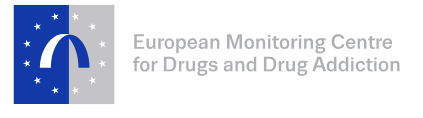 Стабилизация уровня потребления наркотиков (и снижение в некоторых категориях)
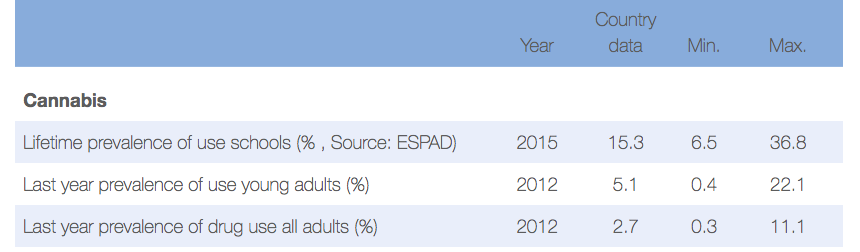 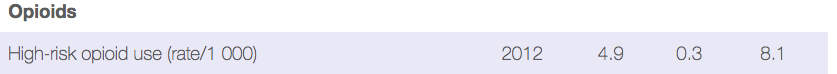 Результаты
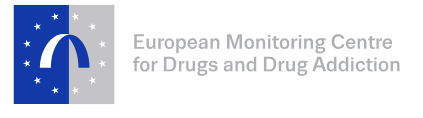 Снижение темпов роста ВИЧ
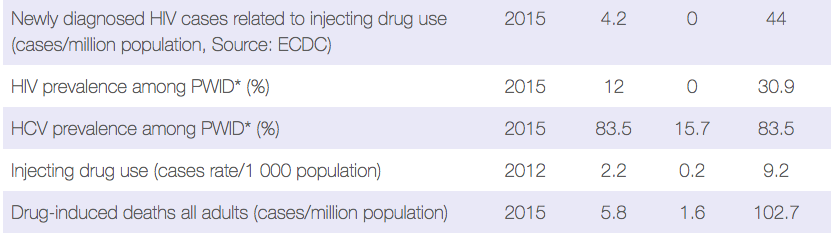 Модель LEAD (США)
США: страна с самым большим тюремным населением в мире – 2.2 млн
13% - за преступления, связанные с наркотиками
Количество наркопреступлений увеличилось на 240% c 2008 года
LEAD – Law Enforcement Assisted Diversion
Основная цель программы LEAD – снижение рецидивизма за счет перенаправления за незначительные «наркопреступления» в программы кейс-менеджмента вместо привлечения к ответственности
Исследование эффективности LEAD
С октября 2011 по июль 2014
Сиэтл, США
203 человека – экспериментальная группа + 115 контрольная группа
«Зеленые» и «красные» смены
Критерии для включения в программу: менее 3х грамм наркотиков или секс-работа
Кейс-менеджмент

Основная цель -  снижение количества случаев использования системы криминальной юстиции и связанных с этим расходов
Сколько сможет сэкономить городской совет на постройке новой тюрьмы?
LEAD: как это работает
Портрет клиента LEAD:
Рецидивизм
Бездомность
Безработица
Отсутствие постоянного дохода
Основа подхода: взаимодействие между прокуратурой, полицией и социальными работниками
Этап 1: задержание + первичное интервью
Этап 2: повторное интервью в течение 30 дней
Этап 3: работа по плану кейс-менеджмента
Распределение затрат по видам услуг
56% временное жилье
18% аренда жилья/коммунальные платежи
5% еда и одежда
5% обучение/образование
4% билеты на автобус
14% другие расходы на клиентов
Распространение LEAD в США
Штаты, в которых LEAD 
проводится

CA Los Angeles
CA San Francisco
CT Hartford
CT New Haven
GA Atlanta*
MD Baltimore†
ME Bangor
NC Fayetteville† 
NC Wilmington
NM Santa Fe†
NY Albany†
OR Clackamas County
OR Portland†
WA Seattle†
WA Thurston County
WV Charleston
WV Huntington
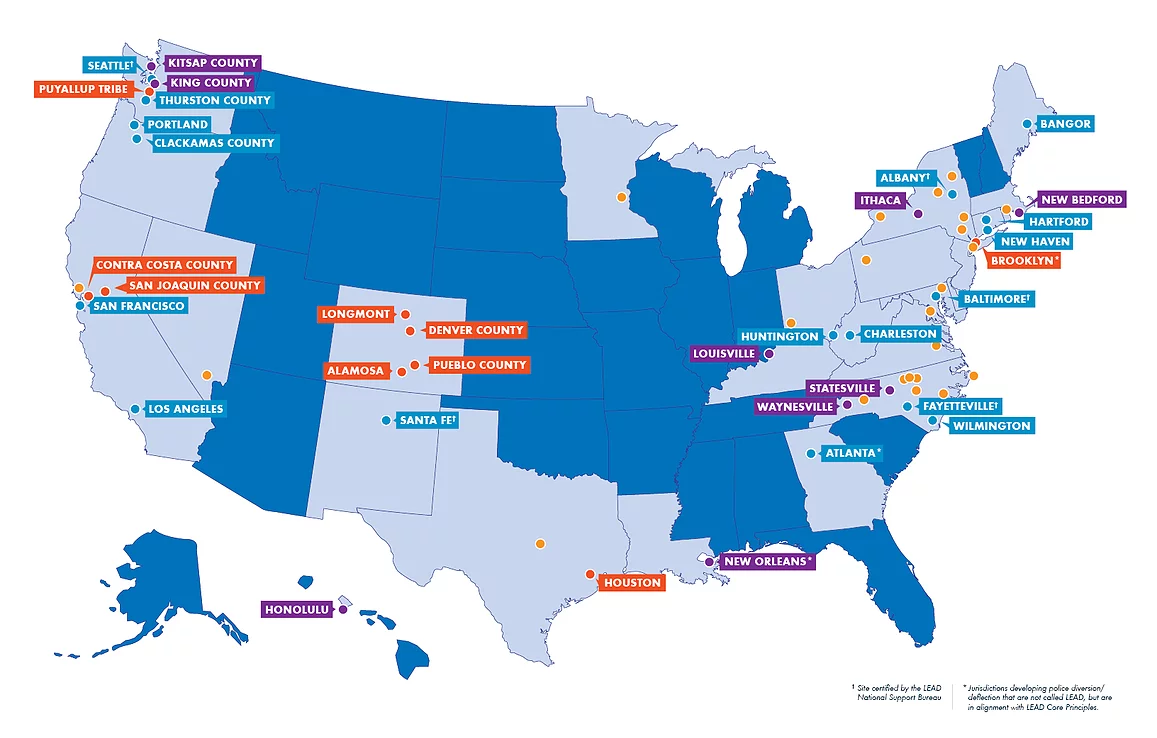 Данные об эффективности и экономической эффективности
Проблема методологии – крайне редко проводят рандомизированное исследование как в  LEAD 
Великобритания
Brendan J. Collins, Kevin Cuddy,  & Antony P. Martin (2017) ‘Assessing the effectiveness and cost-effectiveness of drug intervention programs: UK case study’. Journal of Addictive Disease
Доказана экономия затрат в среднем £668 на один случай в результате снижения рецидивизма, улучшения качества жизни и снижения последующего употребления наркотиков
Вопросы для обсуждения
Поддерживает ли ЕАСВ альтернативы наказанию?
Какие у нас есть опасения по поводу внедрения альтернатив?
Какие именно альтернативы мы хотим продвигать?
Какие пробелы в знания по этому вопросу есть в странах ЦВЕЦА?
Что нужно делать с регионального уровня для продвижения альтернатив?